Informatik
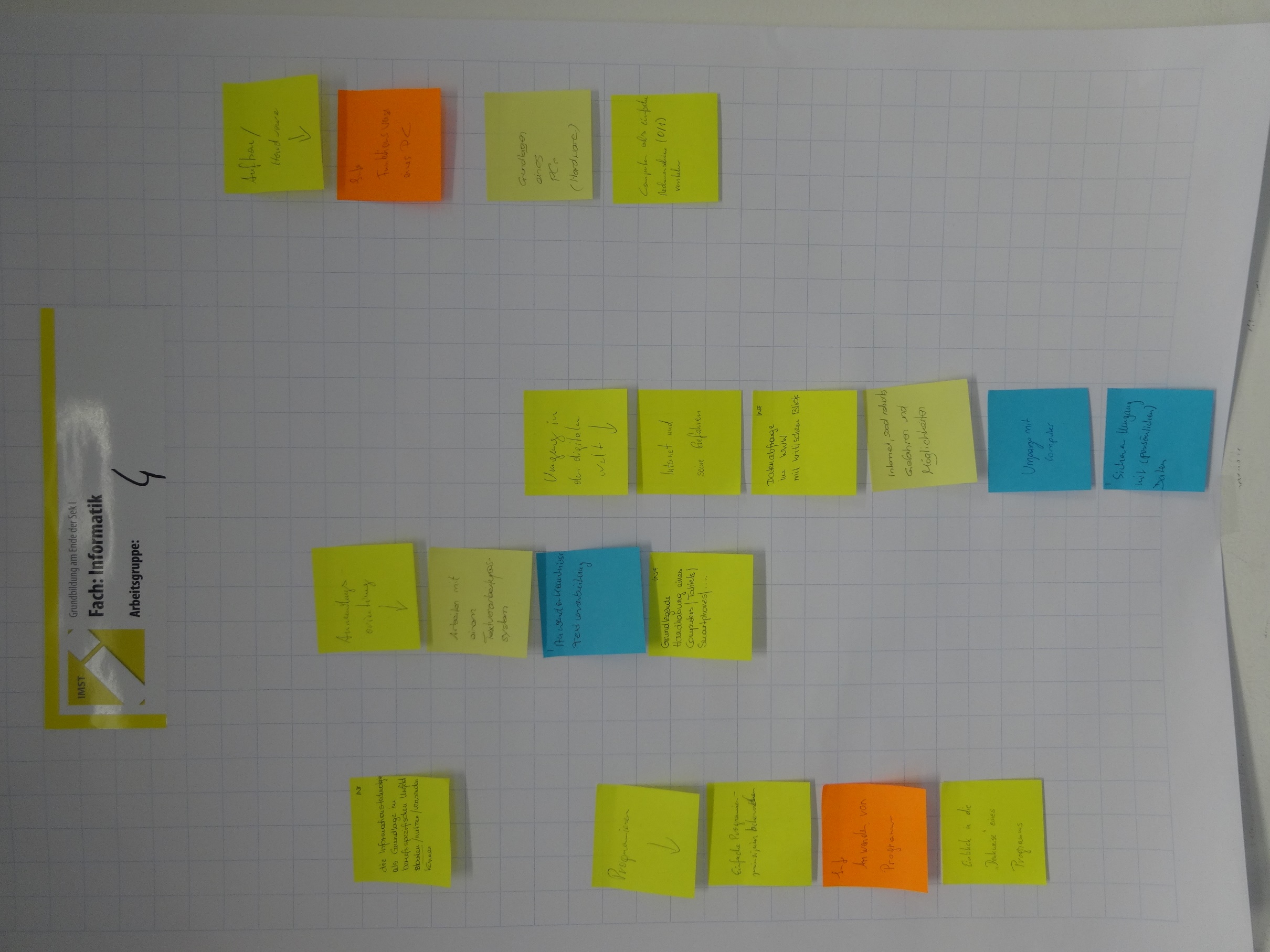 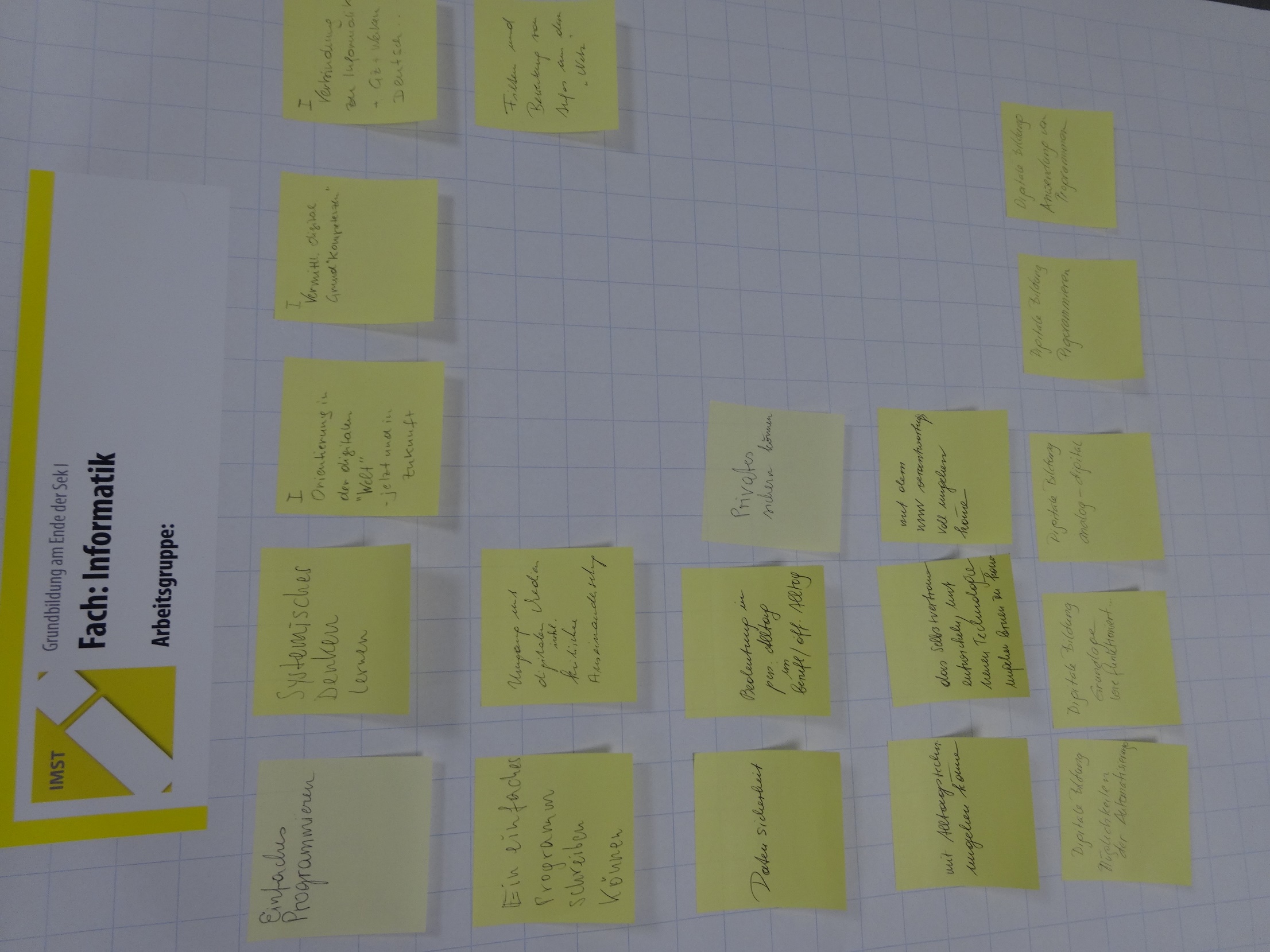 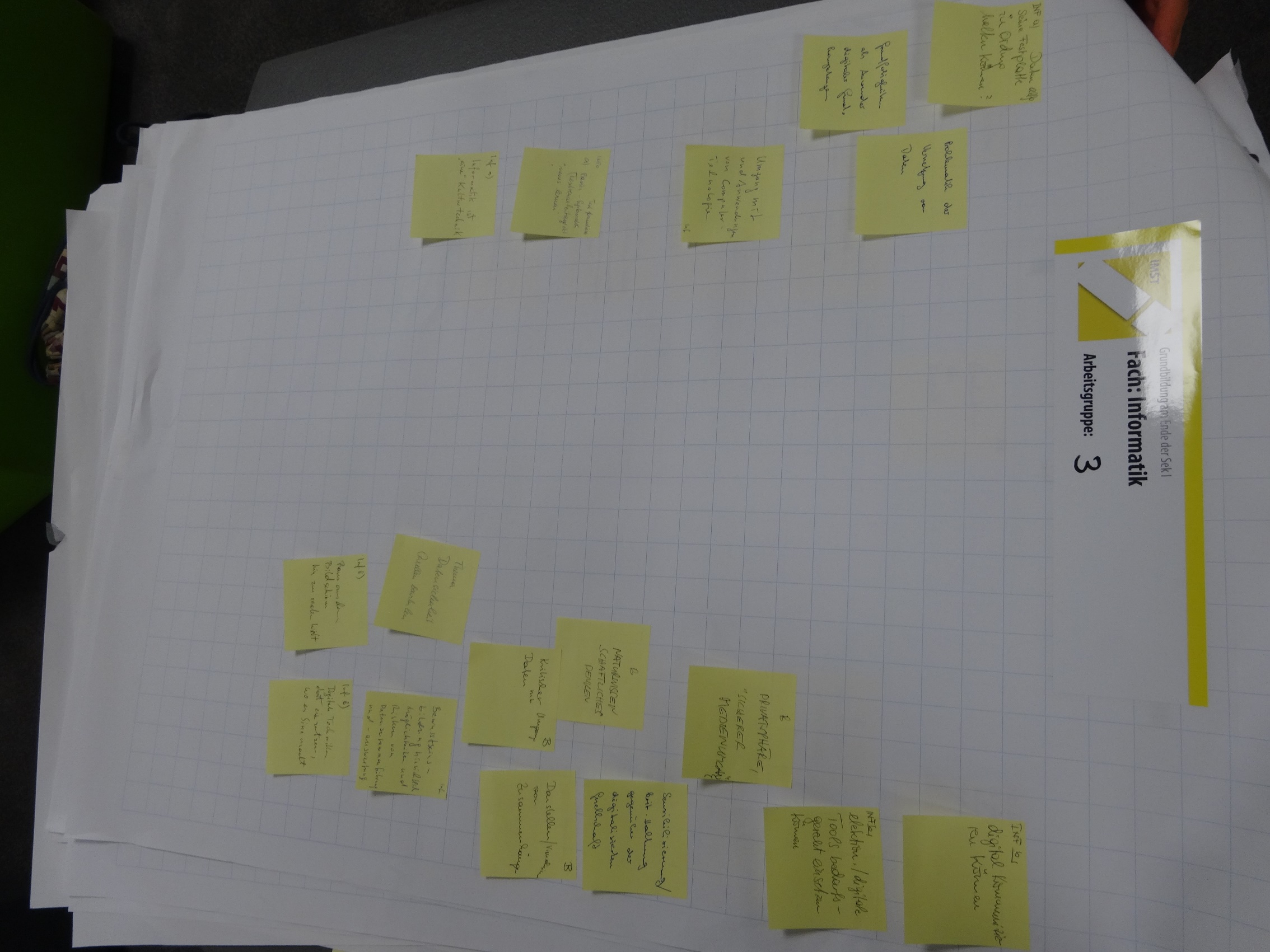 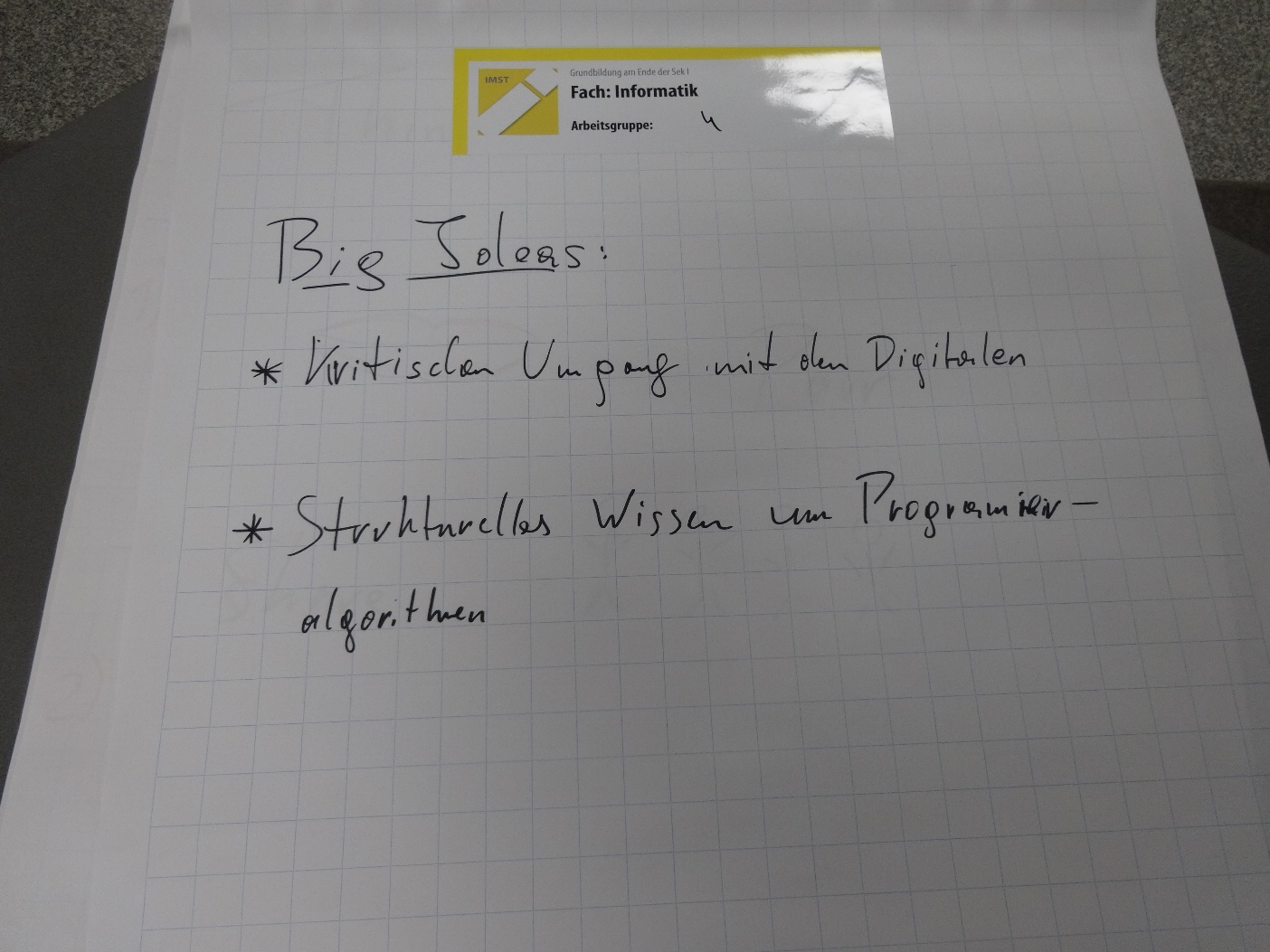 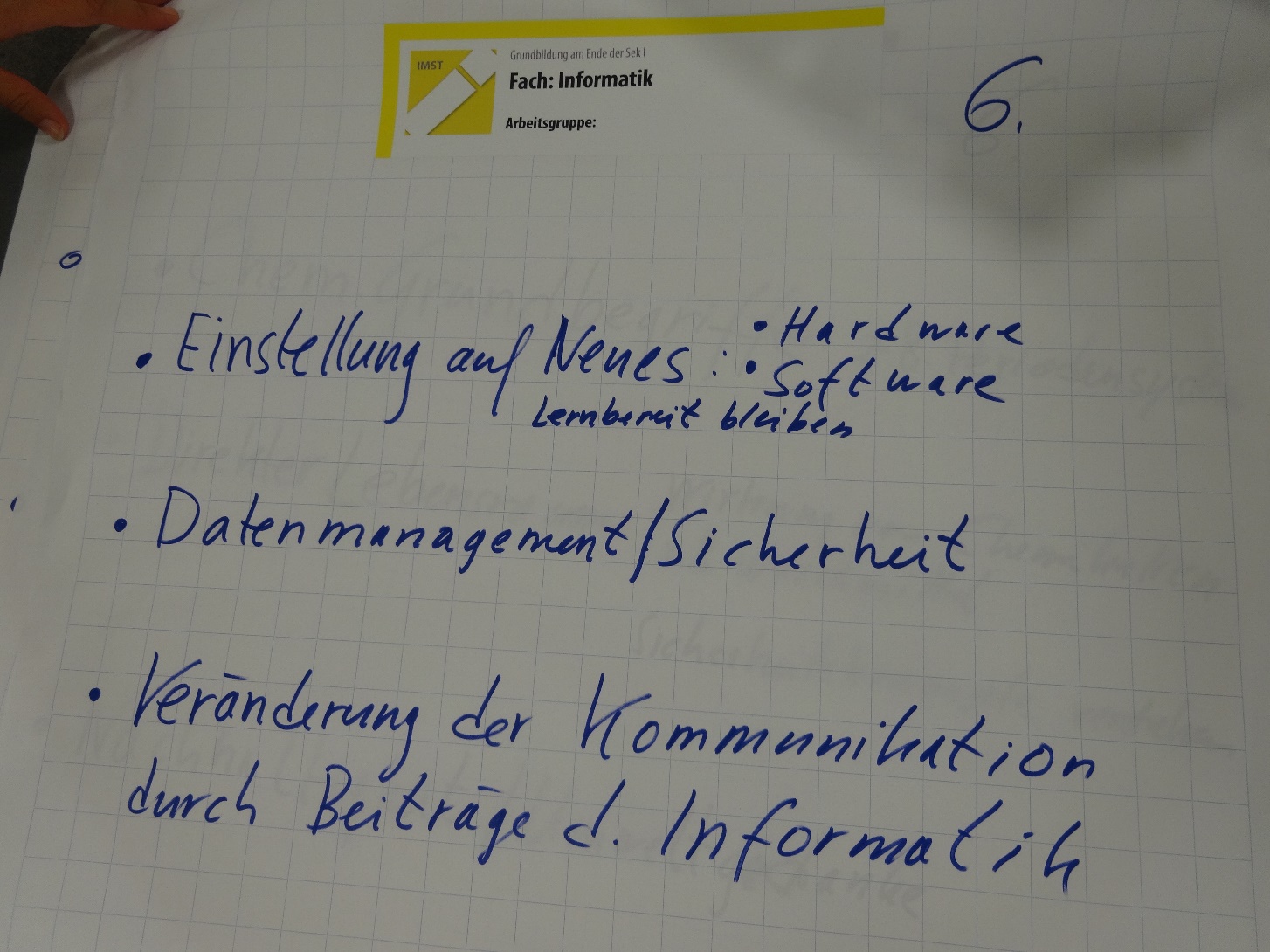 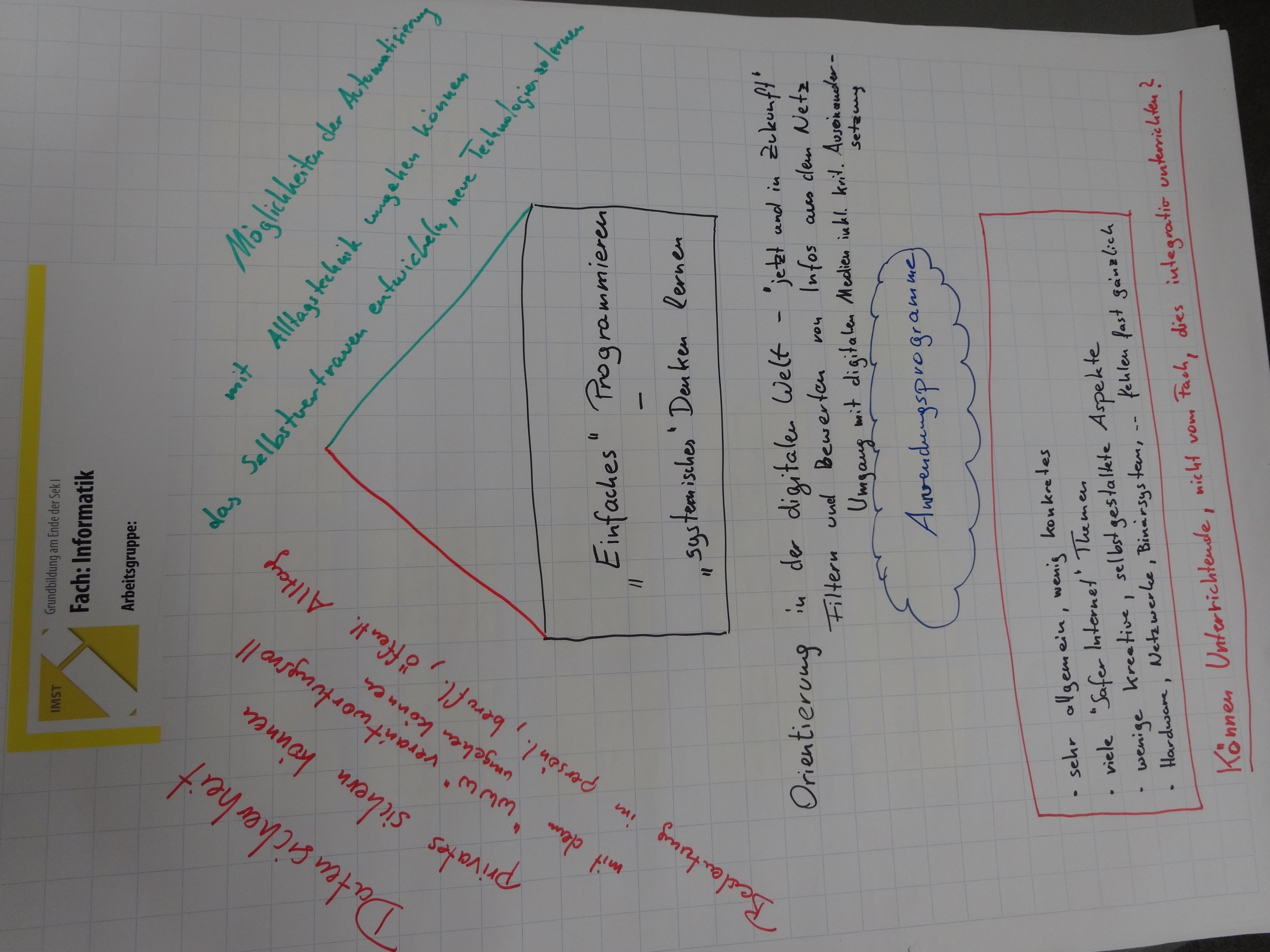 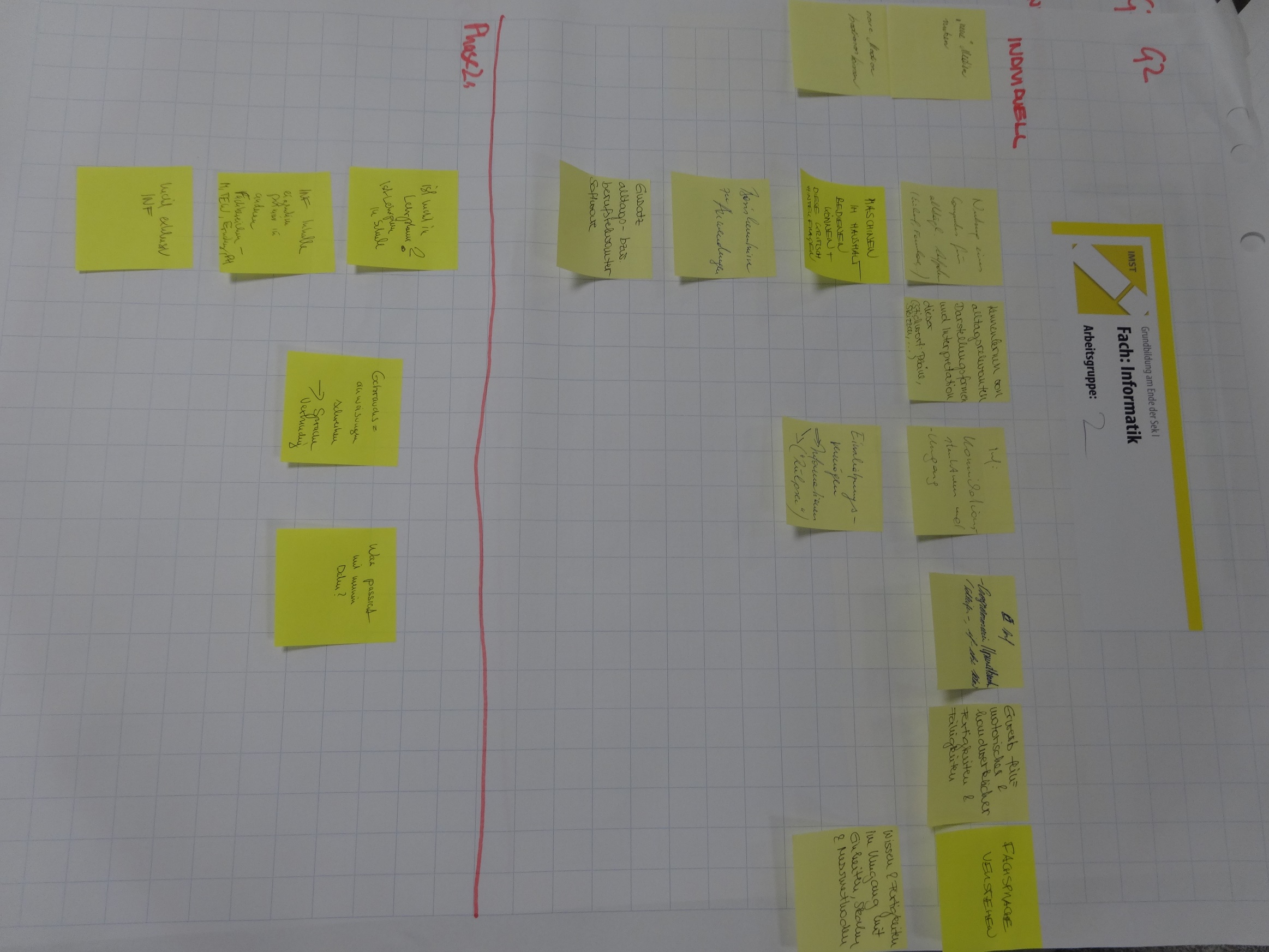 Allgemeine Rückmeldungen für alle Fächer
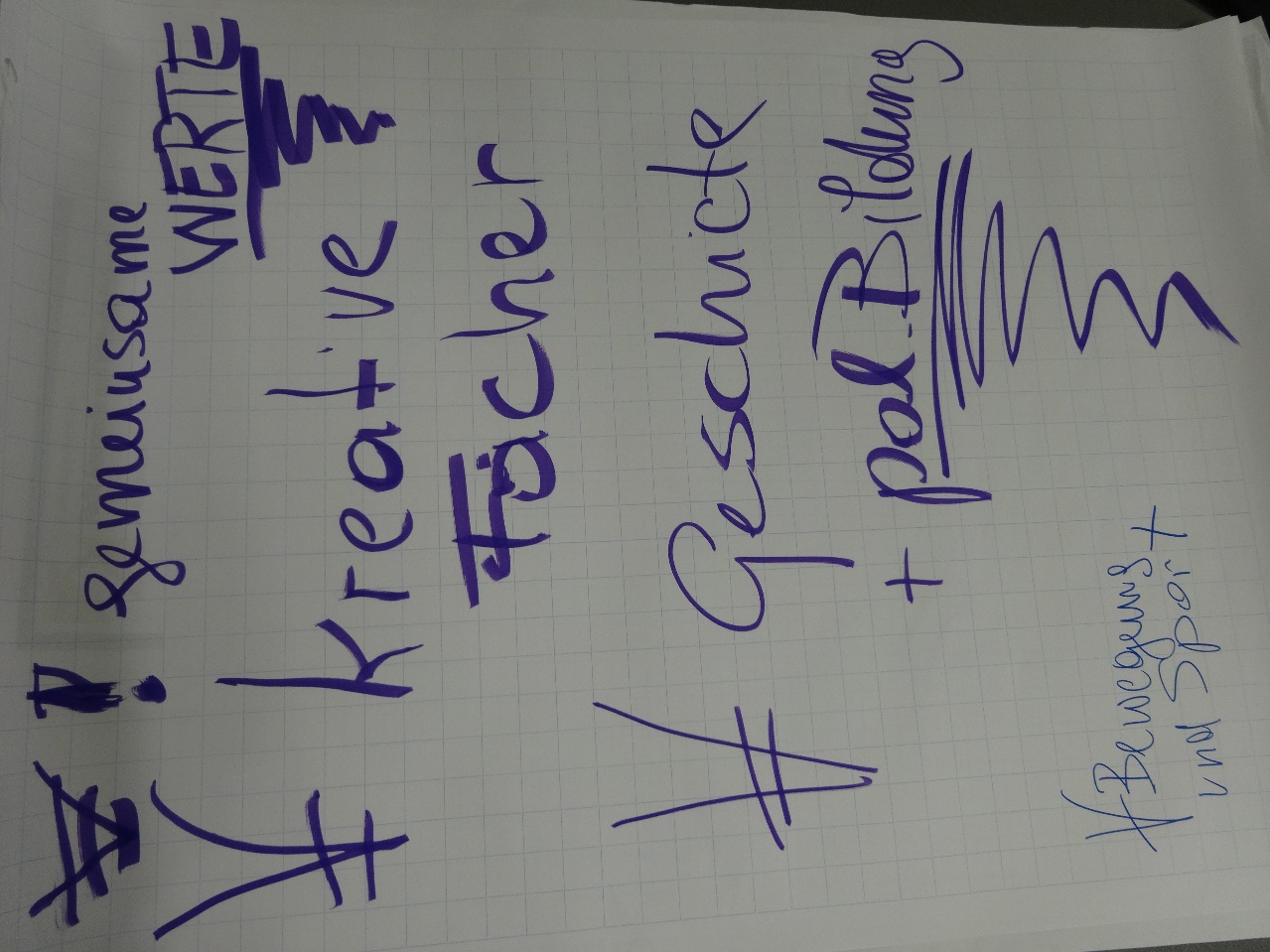 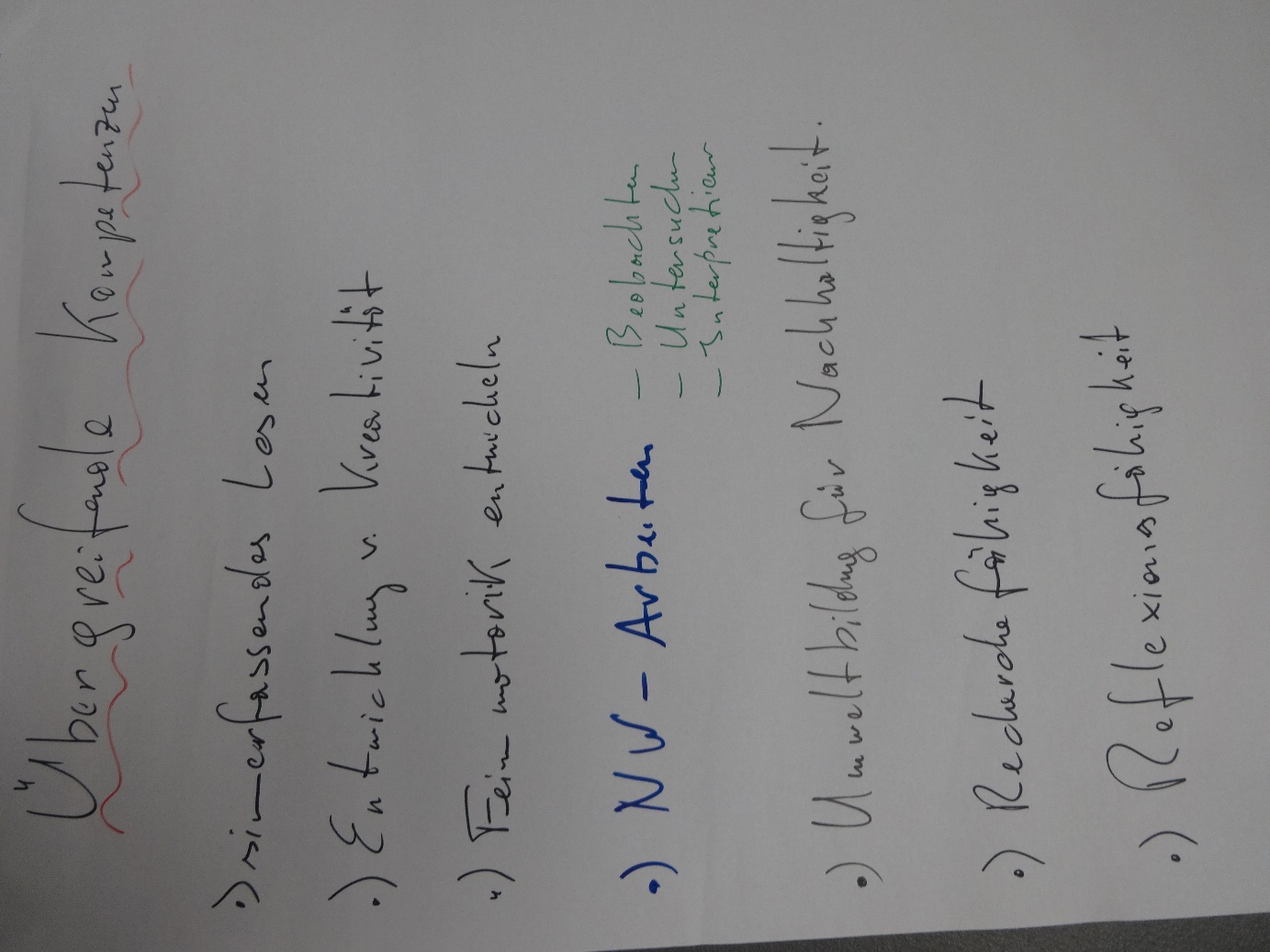 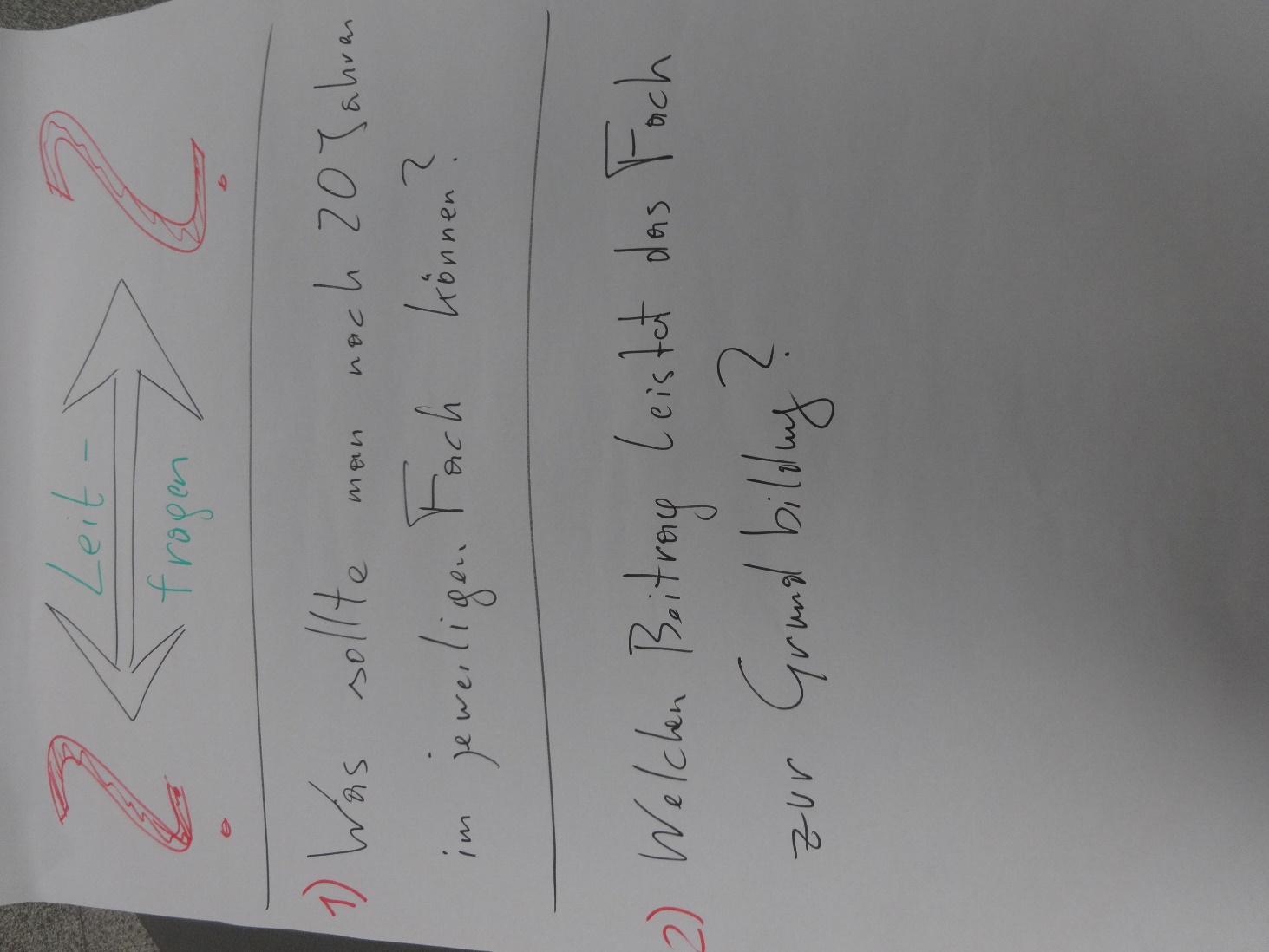 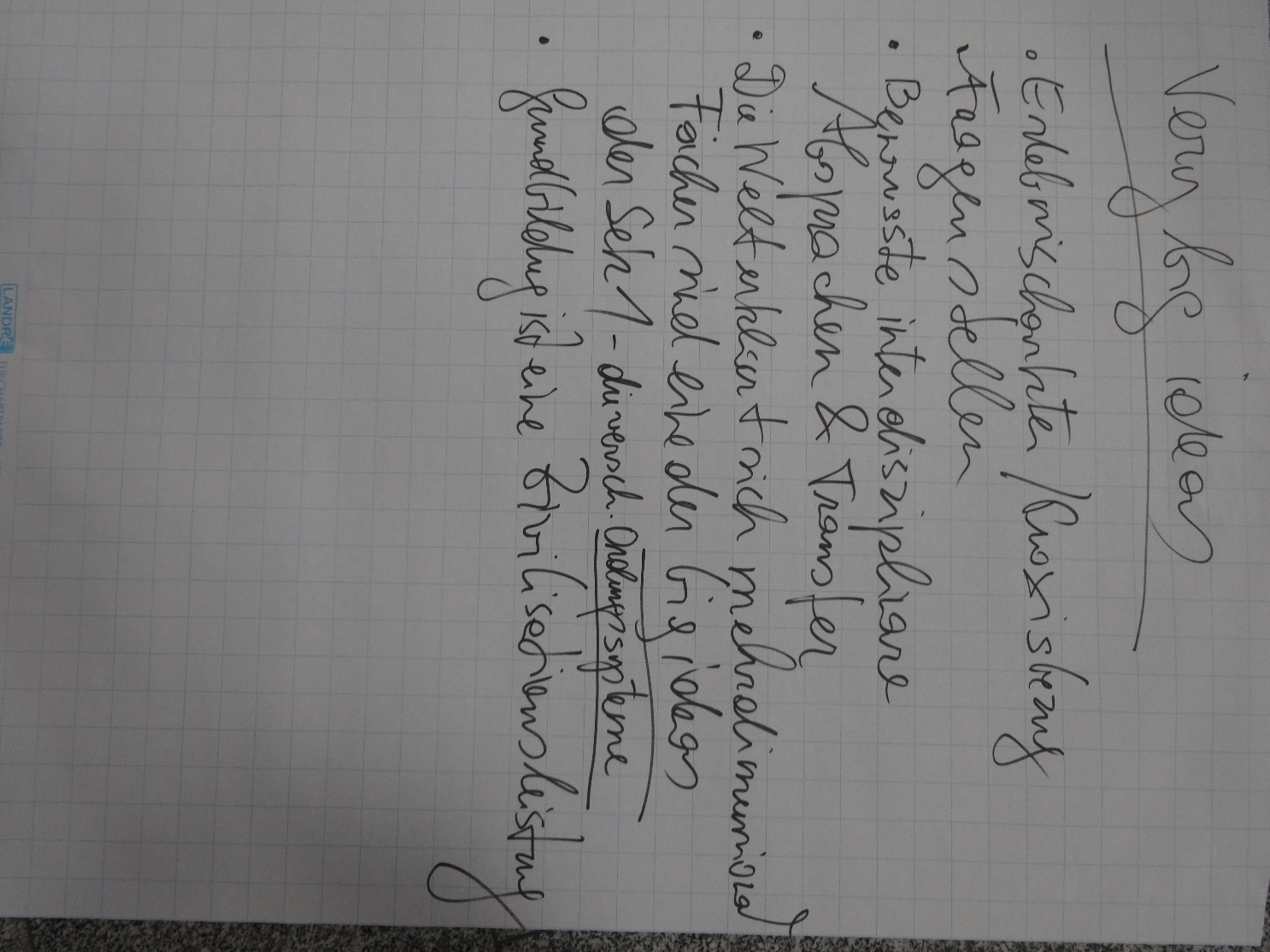